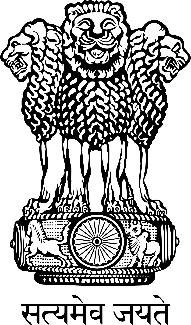 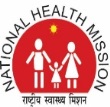 The Demographic Impact of Covid-19 and Response Measures in India
Webinar On Population Matters: 
The Demographic Impact of Covid-19 and Response Measures in BRICS Countries
8th December 2021
By:
Dr. Sujeet Kumar Singh 
Director – National Centre for Disease Control,   
Ministry of Health and Family Welfare, Government of India
Countries recording high cases
(As on 6th Dec 2021)
*Highlighted cases and deaths indicates countries with highest cases and deaths. 
**Vaccination coverage highlighted in red indicates countries with lowest vaccination rates, whereas green indicates countries with highest vaccination rates.
(Status as on today)
India’s Public Health Response
Active cases constitute 0.27 % & Recovered cases constitute 98.36 % of total cases
3
Global mapping - Omicron Variant
(As on 7th Dec 2021)
53
Countries Infected
1,092 
Total Omicron Cases
55,991 
Probable Omicron Cases
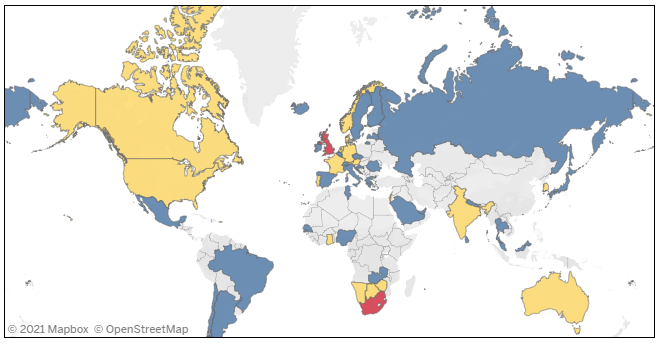 Total Cases
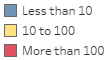 Omicron Cases in India
India : 
Total cases: 23
Affected States: 5
Cases Across India Vs Impact on GDP
99,763
Active Cases (0.29%)
Approximately 88 per cent of all Covid-19 deaths in the country are in the age group 45 years and above
Source: MoHFW (https://www.mohfw.gov.in/)
India’s swift and substantial policy responses to the pandemic, including fiscal support and economic reforms, are underpinning a rebound in growth that’s now forecast to be one of the fastest of all major economies. (Source: International Monetary Fund)
[Speaker Notes: IMF Article: https://www.imf.org/en/News/Articles/2021/11/02/na111121-indias-economy-to-rebound-as-pandemic-prompts-reforms]
COVID- 19 Pandemic- India’s response
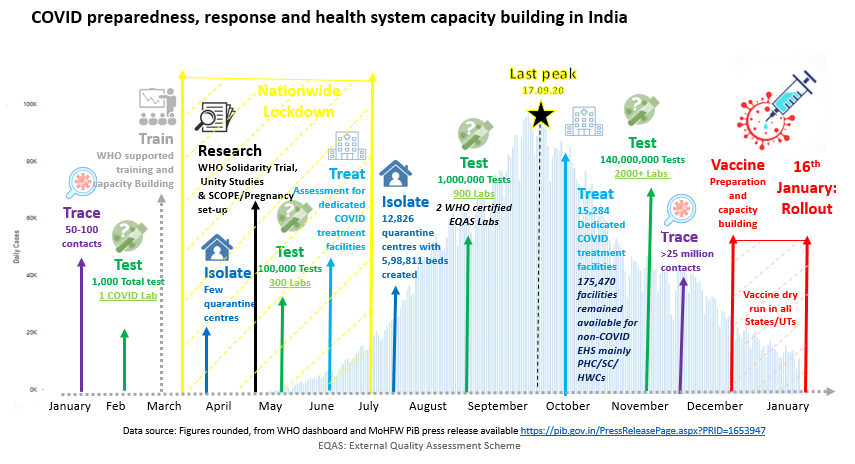 Highest recovery rate in the world (>98%)- India has not only flattened the curve, but hammered it down
Case fatality rate is low at 1.4%
Largest vaccination drive in the world with indigenous vaccines
Vaccination Status
1,24,10,86,850
Vaccine Doses Administered (Source: MoHFW Website, Till: 01.12.2021)
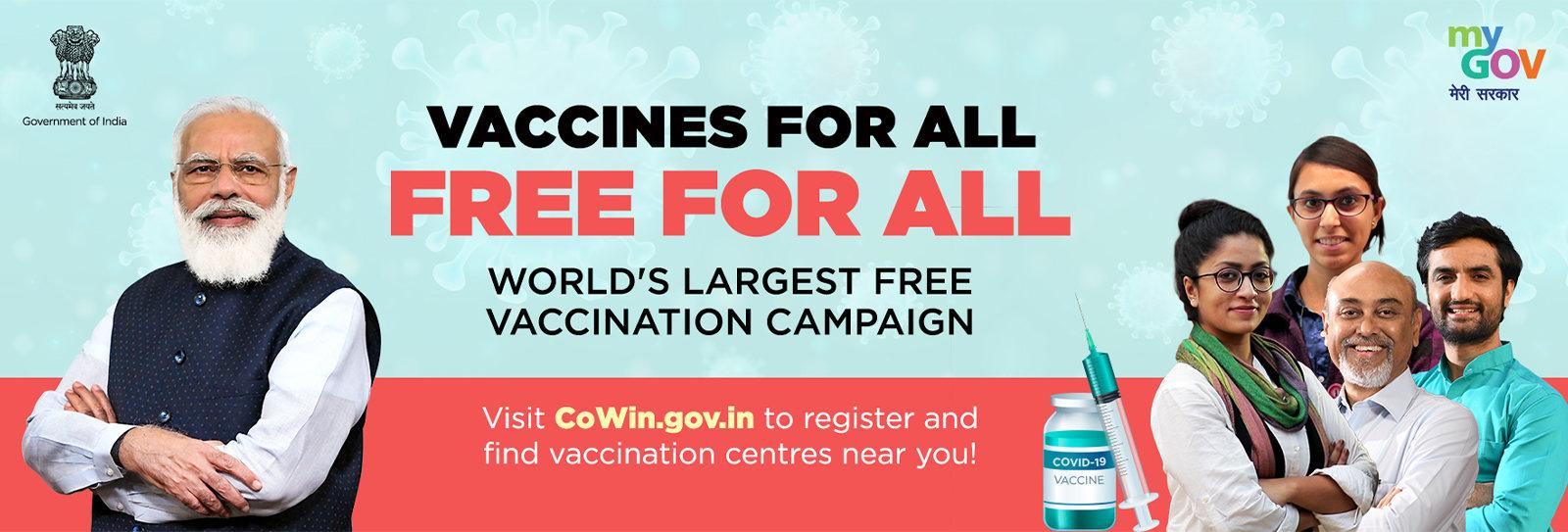 COVID 19 Response Measures - India’s Priority
1
Governance
2
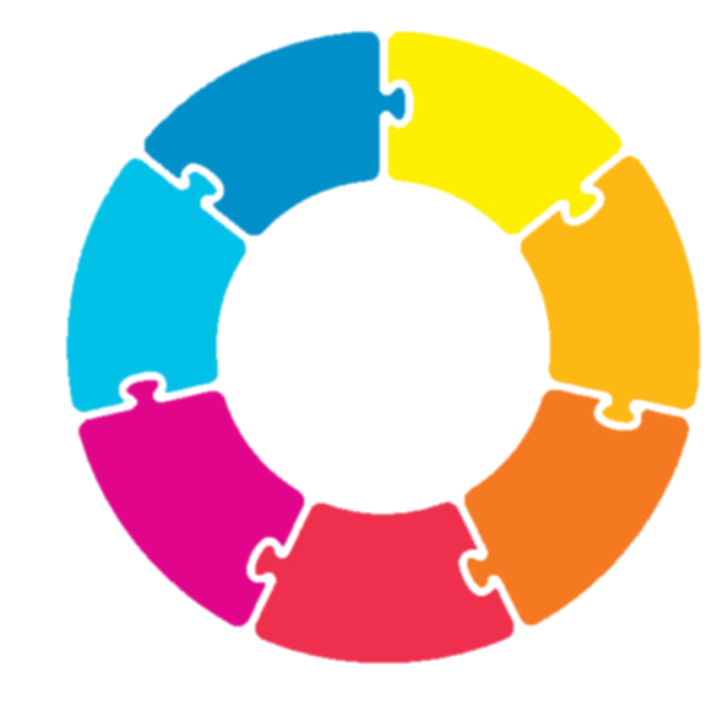 Health Workforce
3
Robust Vaccine Delivery
360 Degree Multi-level Response
4
Oxygen, Diagnostic & PPE
5
Financing
6
Information System
7
Community Involvement
Existing strategies / interventions to Mitigate COVID-19
1
Political Will, Structured governance systems
2
Rational deployment, Task shifting, Capacity building, Education/training infrastructure.
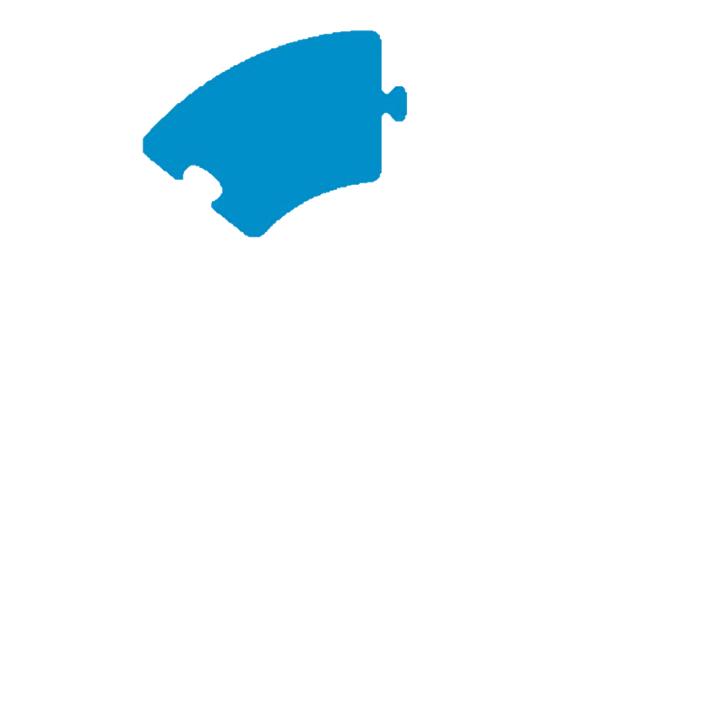 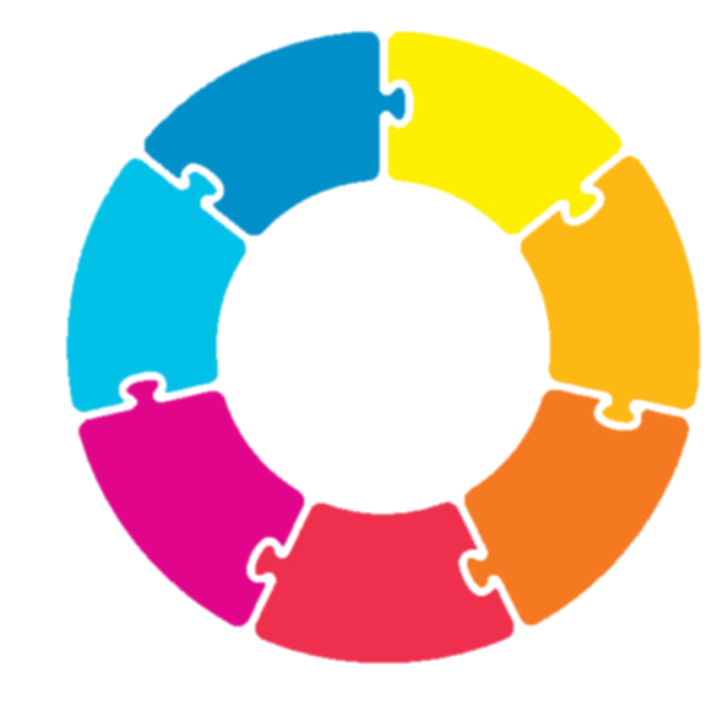 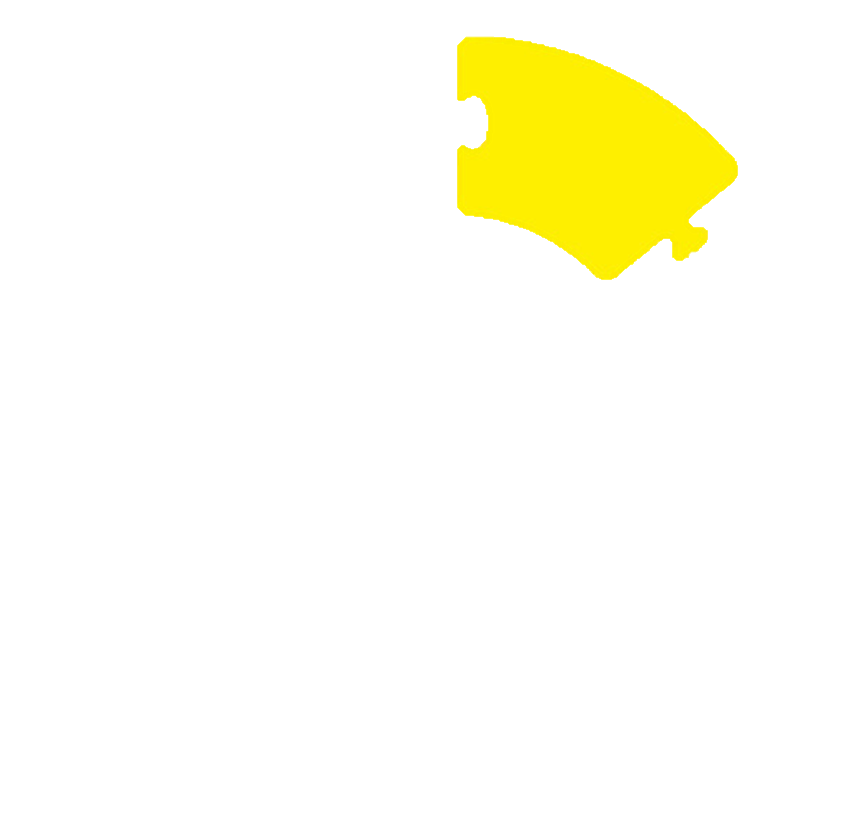 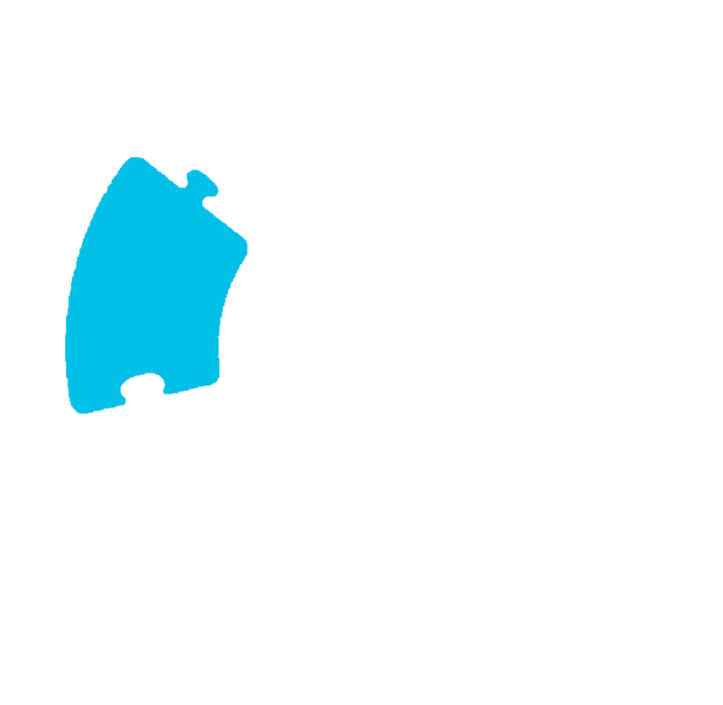 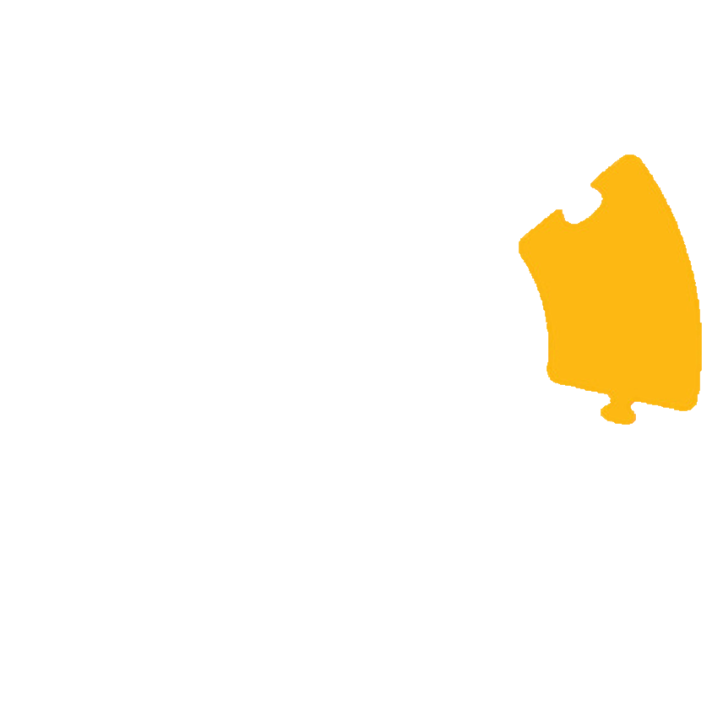 Community Involvement
Governance
3
Robust Vaccination Drive
Information 
System
Health 
Workforce
4
Essential Supplies - Oxygen, Diagnostic & PPE
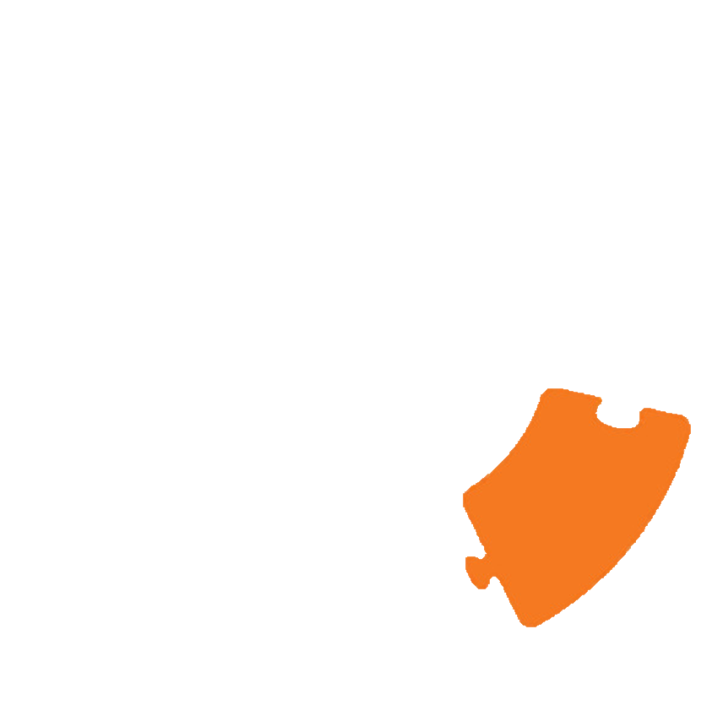 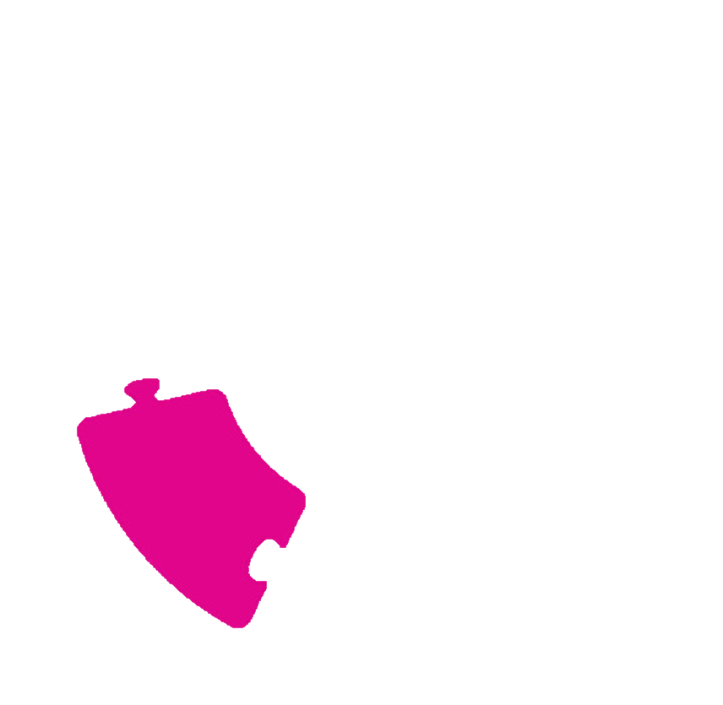 Vaccine
Financing
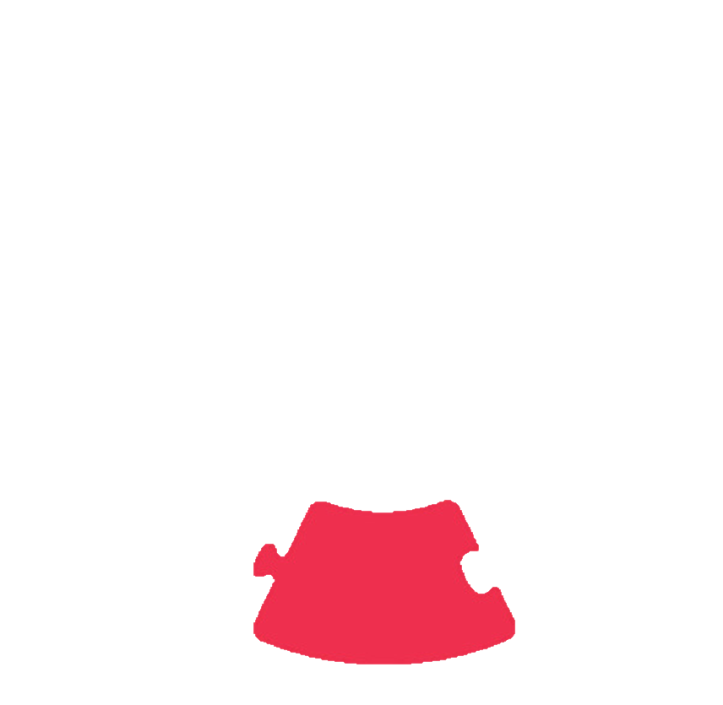 5
Essential 
Supplies
Insurance Scheme - Pradhan Mantri Garib Kalyan Yojana / Package
6
Robust IT initiatives for Service management systems
7
Community Involvement- “HAR GHAR DASTAK”
Existing strategies / interventions to Mitigate COVID-19
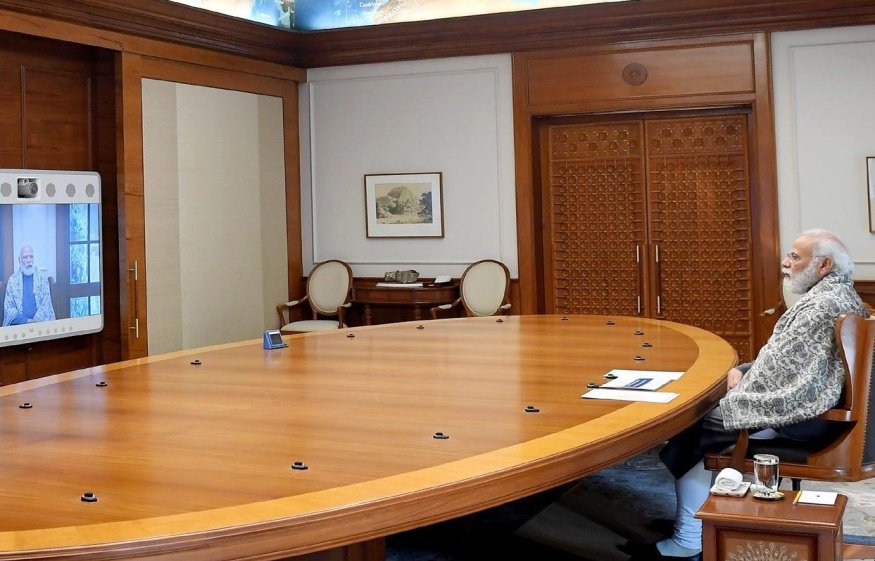 Hon’ PM daily Monitoring & Oversight

Continuous engagement with Chief Ministers and State Health Ministers

Group of Ministers (GoM) Monitoring

MoHFW Joint Monitoring Group

WHO Incident Management team
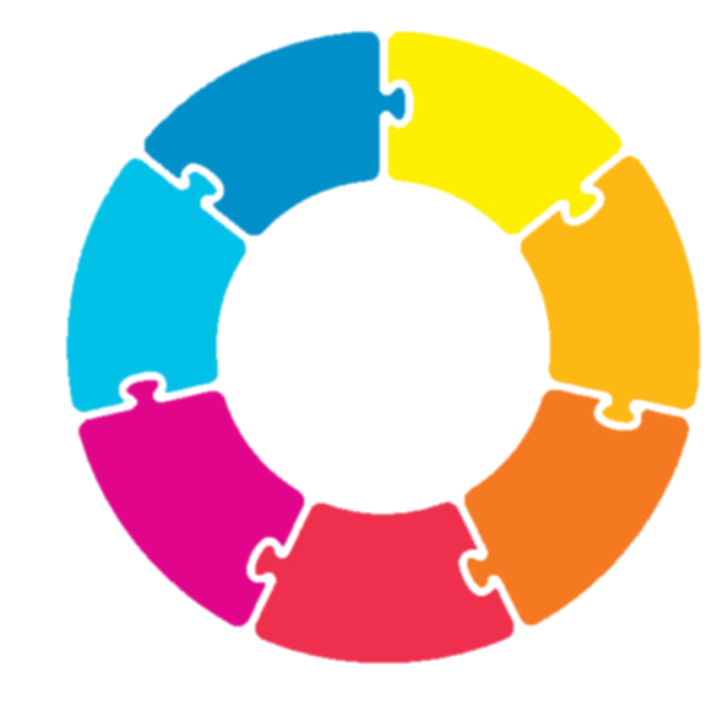 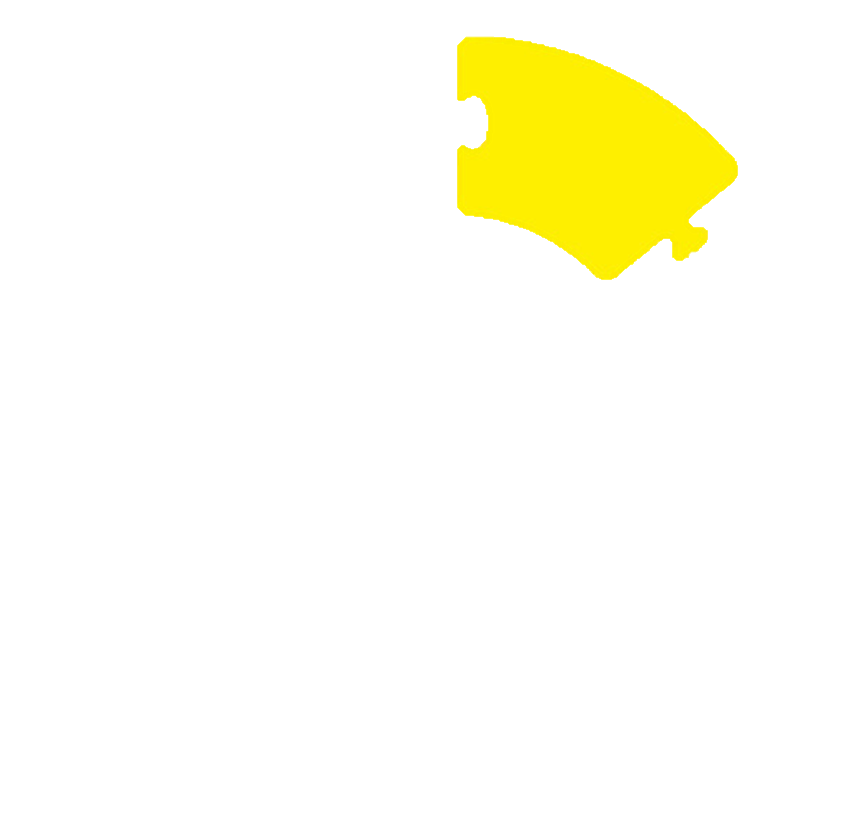 Governance
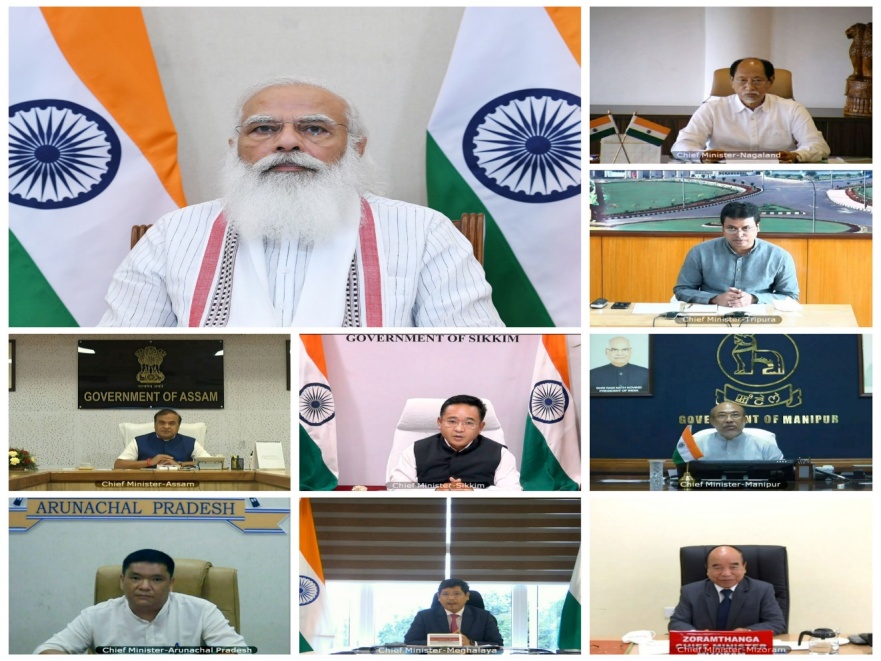 Contd… Existing strategies / interventions to Mitigate COVID-19
Redeploying the staff from non-affected areas and facilities.
Utilizing fit retirees for non-COVID services roles.
Hiring non-governmental, and private sector health workforce
Substantive health insurance package for health care providers.
Virtual training packages for the health workforce
Utilizing state digital platforms for trainings and orientation of the staff (iGOT)
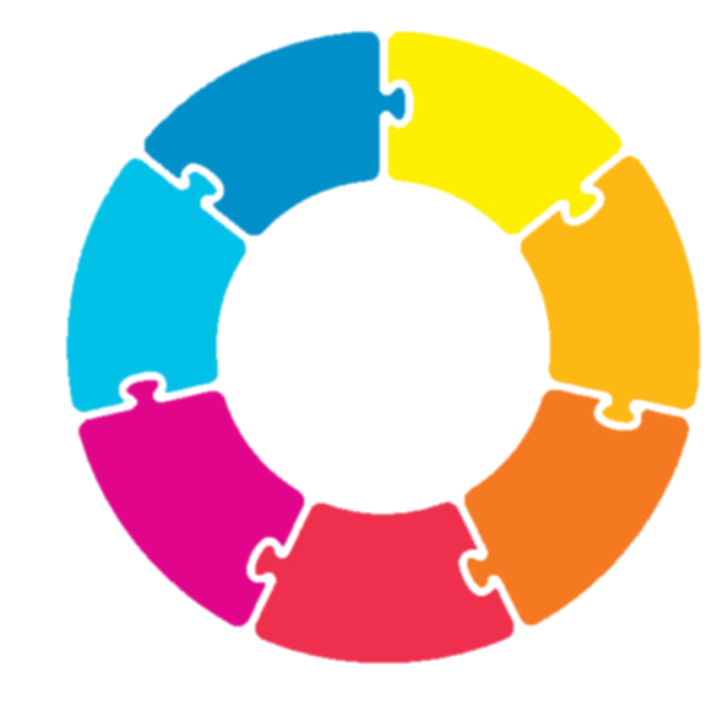 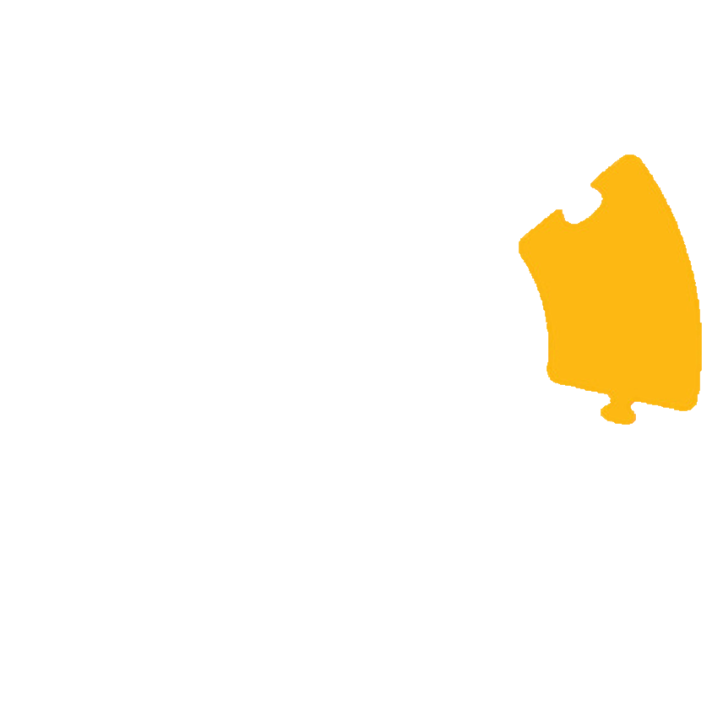 Health 
Workforce
Contd… Existing strategies / interventions to Mitigate COVID-19
Covaxin is an indigenous inactivated vaccine
The vaccine has been found to be 78% effective in the phase 3 clinical trial results. 
There are six (6) indigenous manufacturers in India. 
Till 26th November 2021, more than 1.2 billion doses of Covid-19 vaccine have been administered across the country to the eligible population (persons aged 18 years & above). 
Of this, 776.4 million crore doses are 1st dose (82.7% population) and 426.2 million doses are 2nd dose (45.4% population).
Source: Response Received from ICMR. 

Vaccine Exported Under Vaccine Maitri
A total of 70.77 million doses of Covid-19 vaccines have been supplied to 95 countries (as of 22nd Nov, 2021).
This includes 12.71 million doses as grant by the Government of India, 38.19 million doses as commercial supplies by manufacturers and 19.86 million doses to COVAX.
Source: Ministry of External Affairs (MEA) Website.  (https://www.mea.gov.in/vaccine-supply.htm )
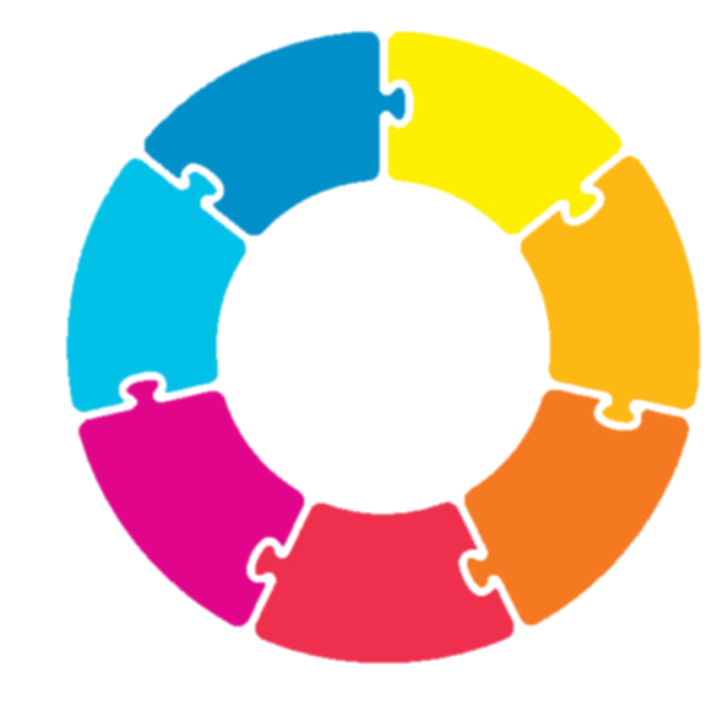 Vaccines
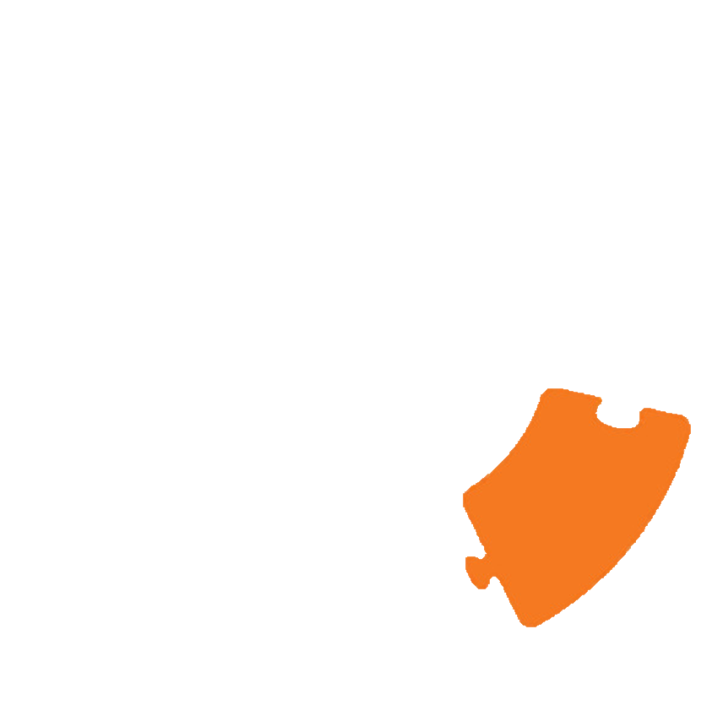 Contd… Existing strategies / interventions to Mitigate COVID-19
Oxygen Expresses deliver nearly 14500 MT of Liquid Medical Oxygen to the nation (Source: https://pib.gov.in/PressReleasePage.aspx?PRID=1720925) 

Make-in-India Oxygen Concentrators to meet the emerging healthcare requirements to combat the COVID 19 epidemic.     (Source: https://www.pib.gov.in/PressReleasePage.aspx?PRID=1720877) 

644.6 Million test done till date. (Source: https://www.mygov.in/covid-19) 

From initially being an importer to becoming a manufacturer of PPE, 
India is now one of the major global exporters for PPE kits amidst the Covid-19 crisis.
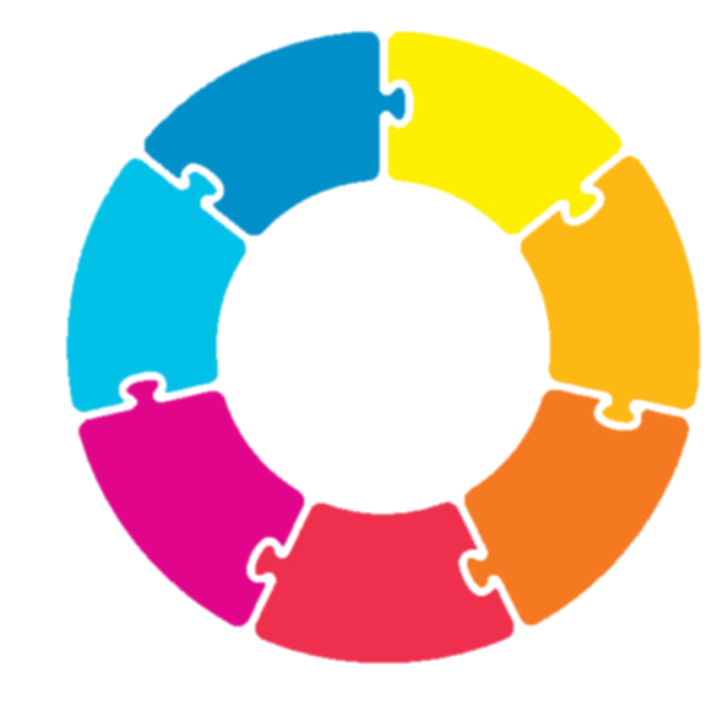 Essential 
Supplies
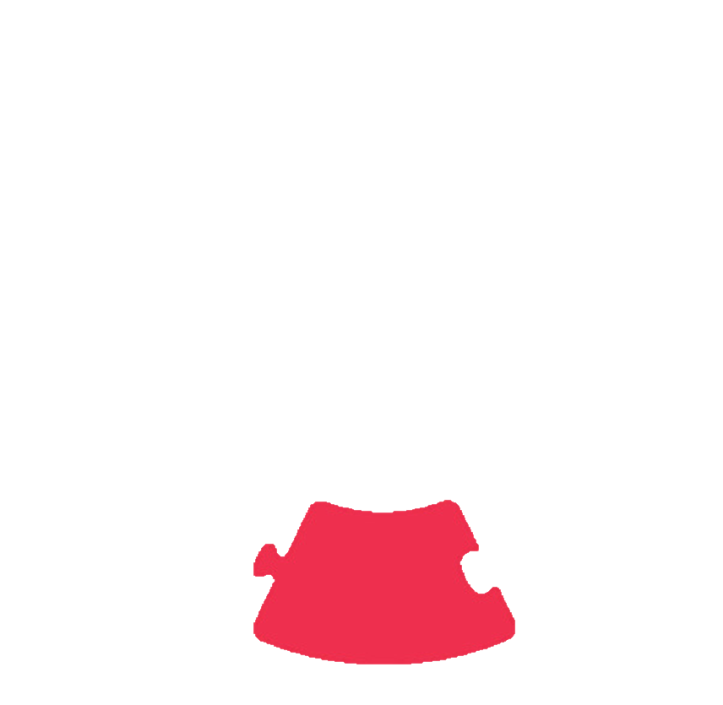 “A potent example of ‘self-reliance”
Contd… Existing strategies / interventions to Mitigate COVID-19 Impact
The Pradhan Mantri Garib Kalyan Yojana / Package is a comprehensive relief package of Rs 1.70 Lakh Crore (22.37 Billion USD) scheme for the poor to help them fight the battle against Corona Virus.

The Package includes - Insurance cover of Rs 5 million per health worker, 800 million economically backward people will get food relief martials, 200 million women, 87 million farmers, 18.2 million construction workers and 30 million senior citizen will get financial benefits who are most affected by the COVID-19 pandemic. 
      (Source: https://www.india.gov.in/spotlight/pradhan-mantri-garib-kalyan-package-pmgkp). 

Recent health budget also witnessed a 137% increase in health and wellness budget.
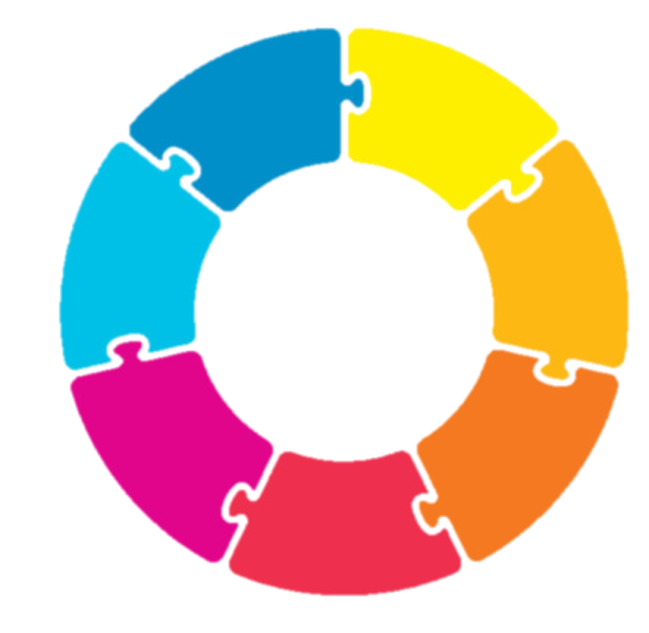 Financing
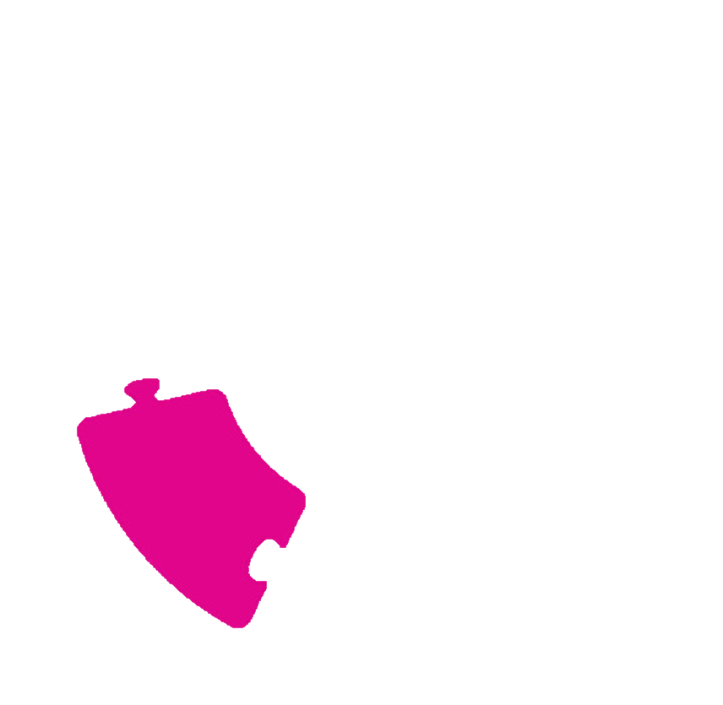 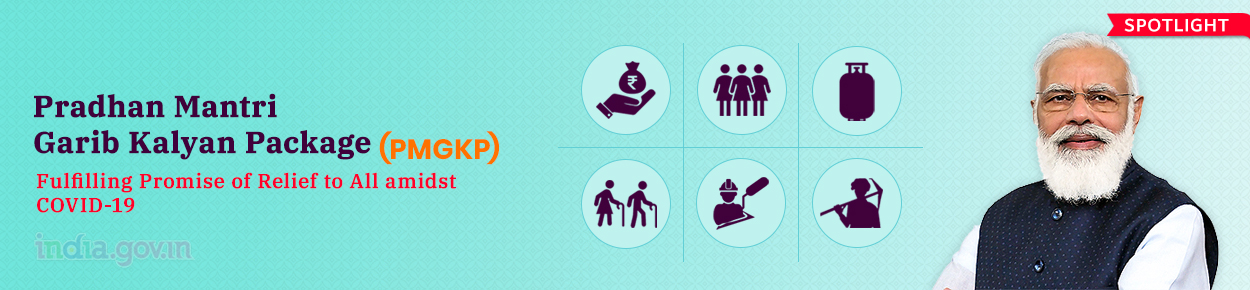 Contd… Existing strategies / interventions to Mitigate COVID-19
Amidst pandemic, India worked on new set of e-Governance solutions
Tele Consultation services through e-Sanjeevni
Pan india telemedicine network- in 150,000 Health and Wellness Centres
Integrated Government Online Training Platform (iGOT)
Aarogya Setu app for contact tracking and contact tracing
COVID India Seva- real time grievance redressal 
Cowin app- track Covid vaccine roll out
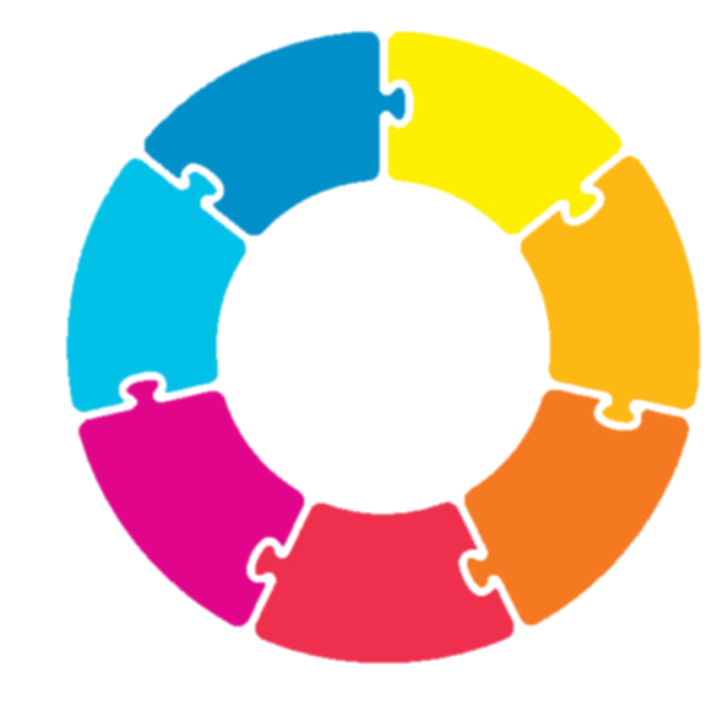 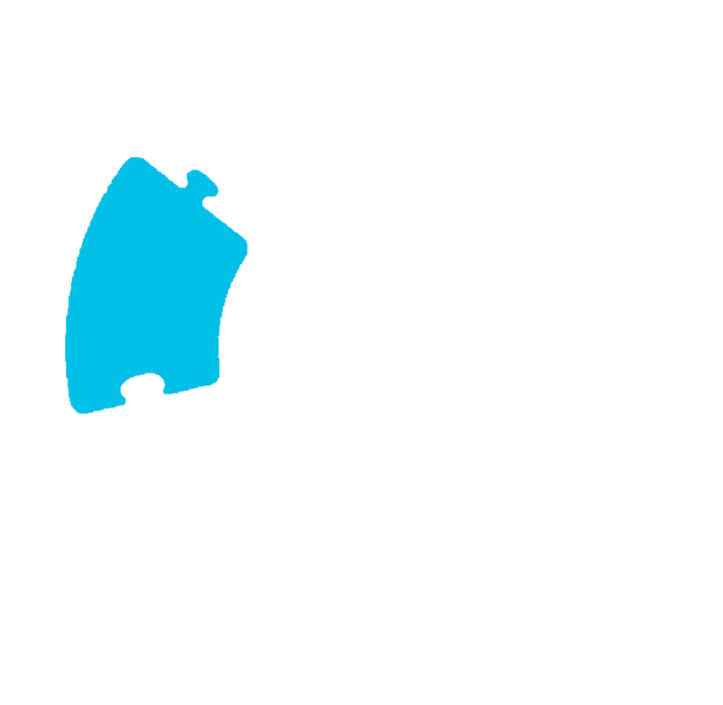 Information 
System
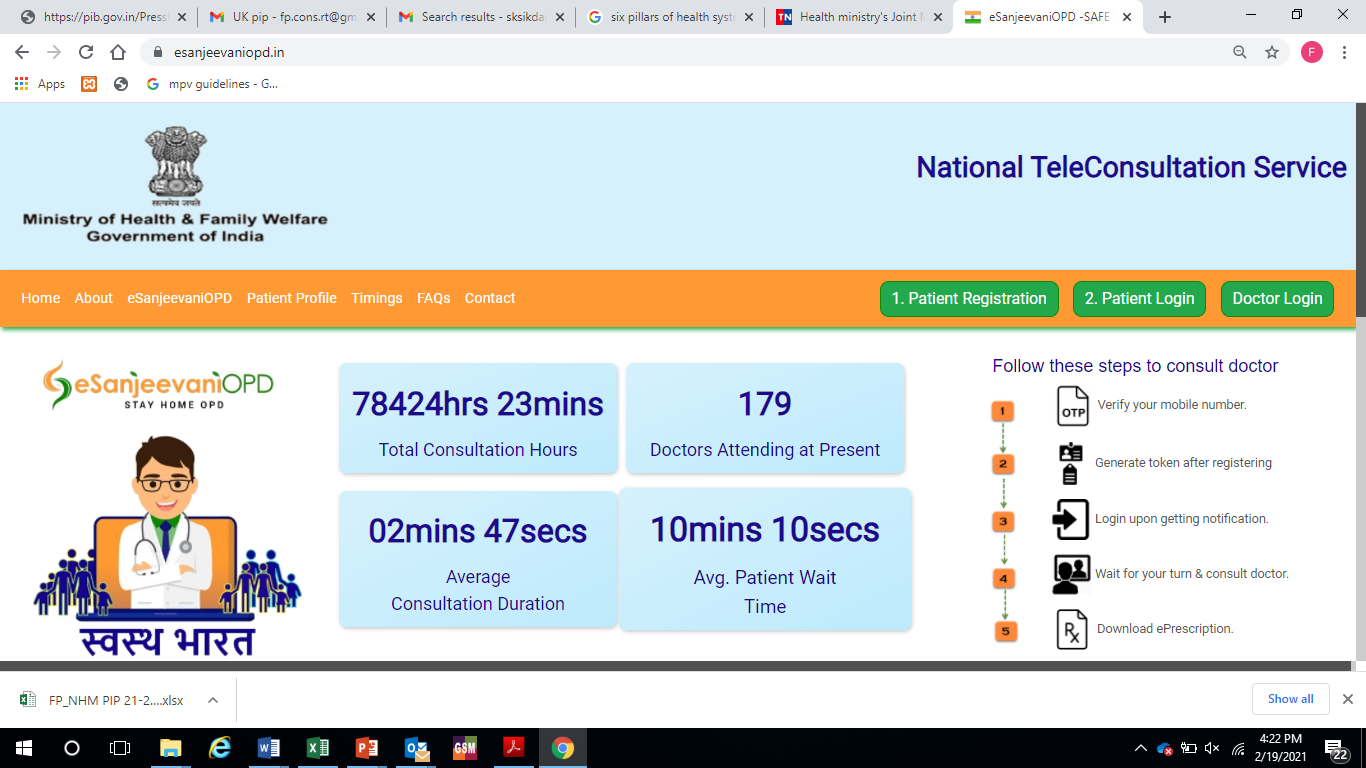 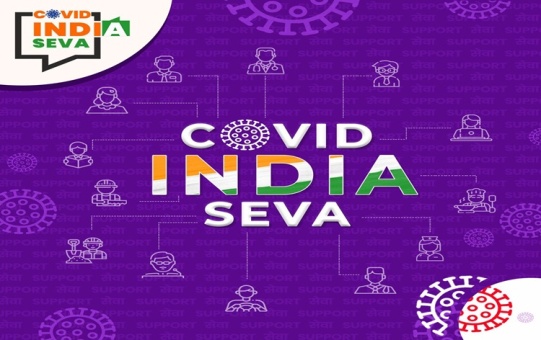 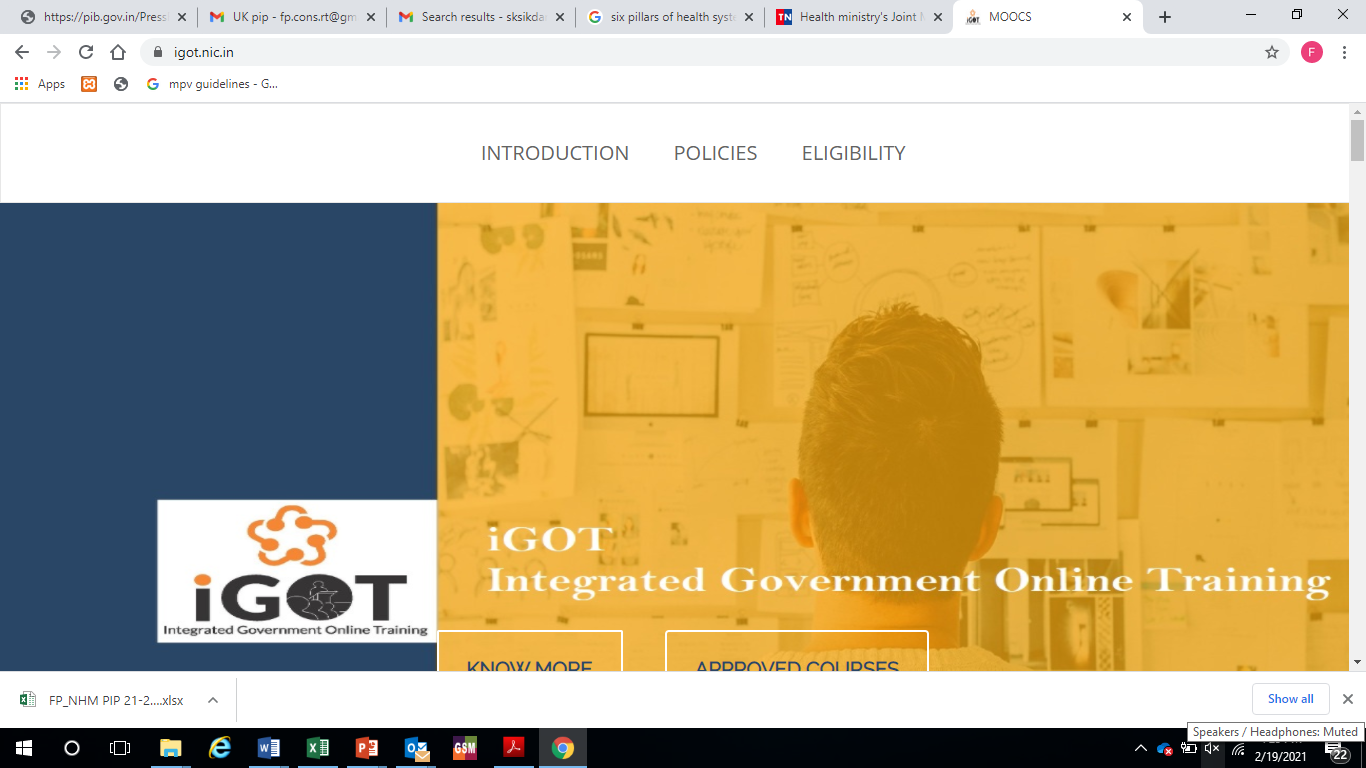 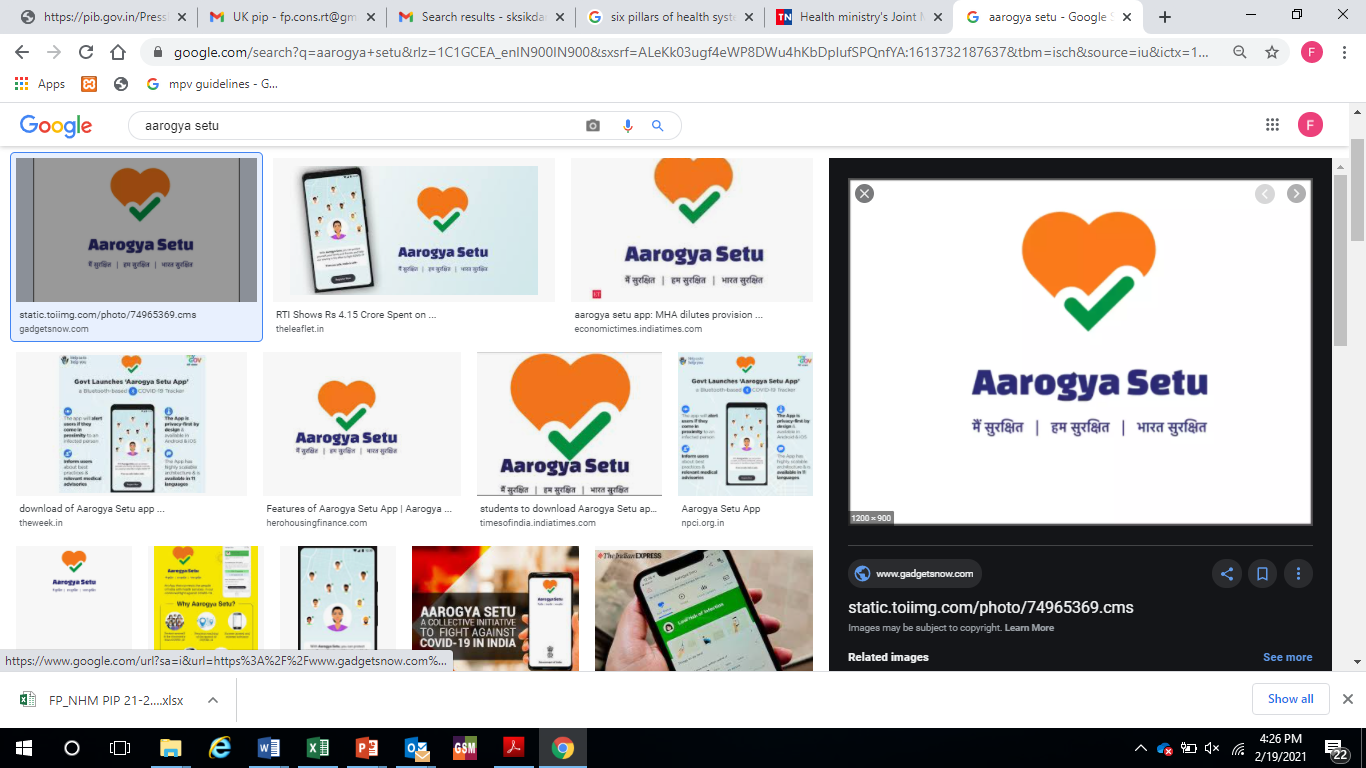 Contd… Tracking Software (CoWIN) - Features
Creation of Users
Registration of Beneficiaries & Scheduling of Appointments
Registration of Covid-19 Vaccination Centres (CVCs) and session sites
(Admins, Supervisors and  Vaccinators)
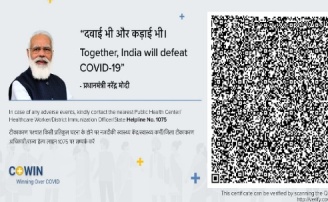 Planning and Scheduling of Vaccination Sessions
Certification
(Also for National & International Travel)
Implementation of Vaccination Process
Contd… Existing strategies / interventions to Mitigate COVID-19
Prime Minister Narendra Modi announced the launch of door-to-door Covid-19 vaccination campaign 'Har Ghar Dastak'
Modified Outreach sessions with staggered approach
Utilization of mass media and digital platforms
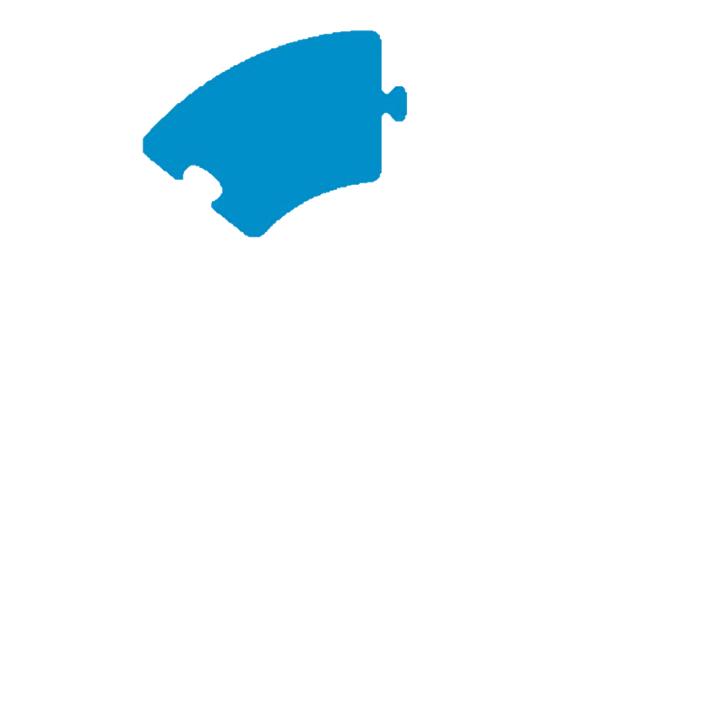 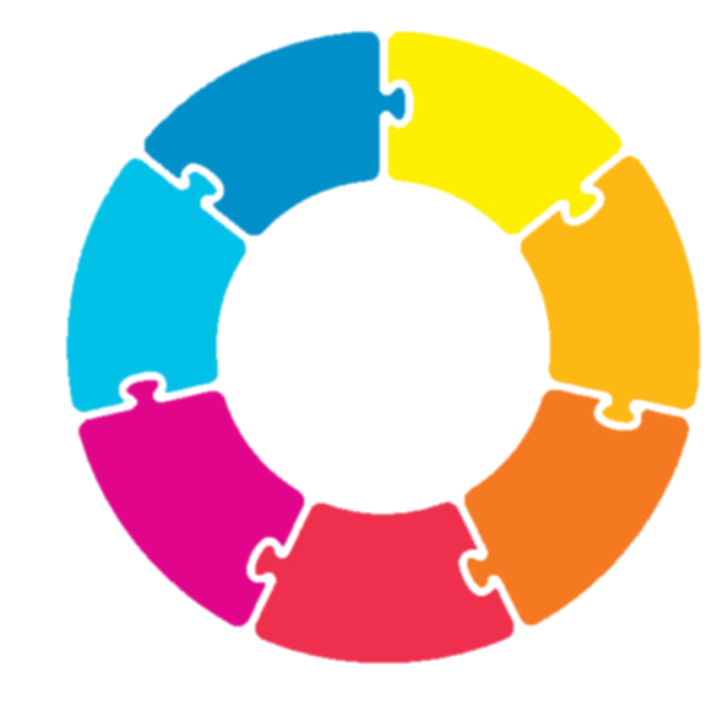 Community Involvement
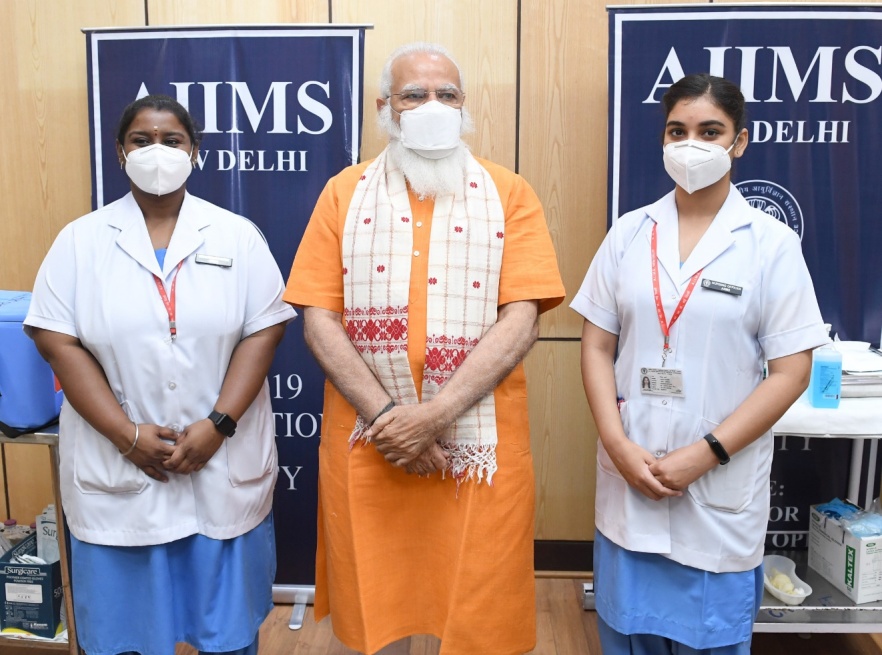 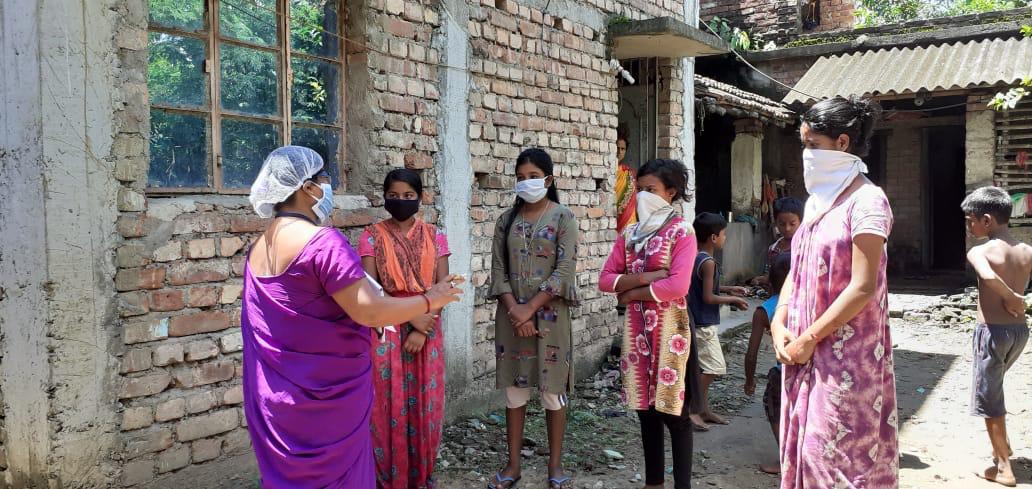 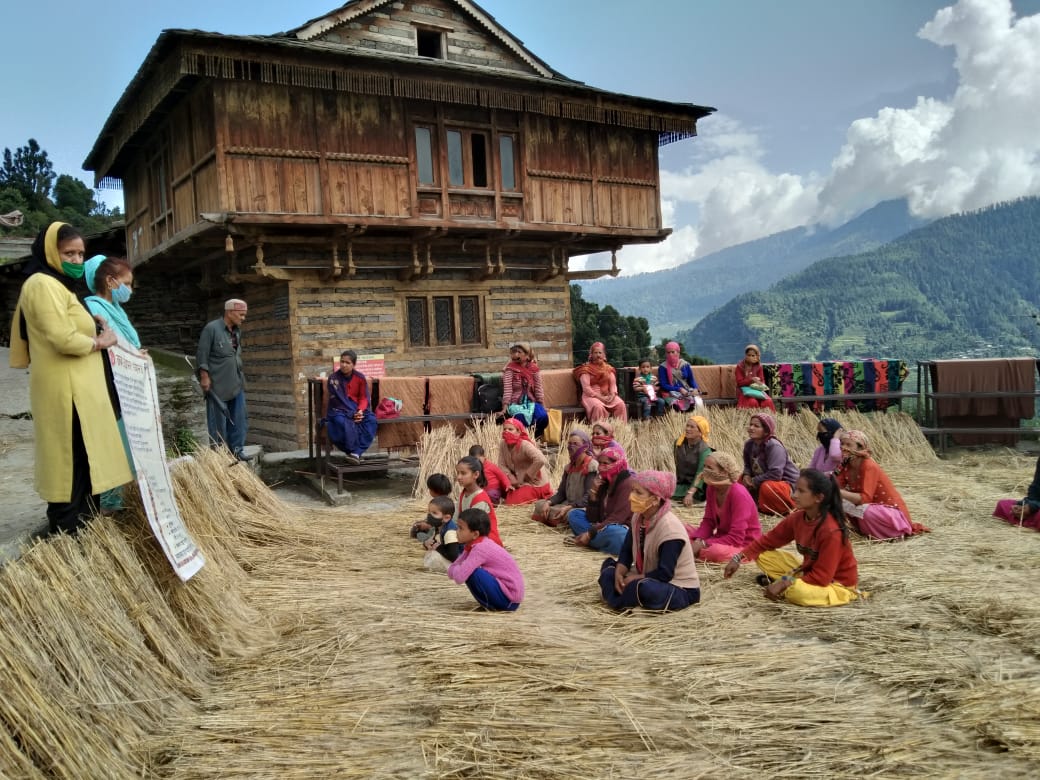 If we want the world to be a better place to live, we have to treat it as one unit.
If we want economic growth to be pervasive, we have to make people its partners.
If we want the process of development to be sustainable, we have to work with the environment.
-Shri Narendra Modi

Thank You
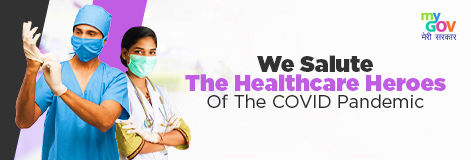